Press F5 
To Begin
Perseverance
M. Wagner
Perseverance
4 Syllables
1
2
3
4
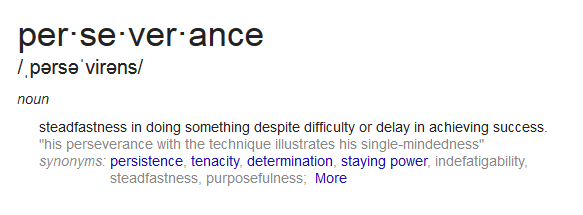 www.dictionary.com
Perseverance
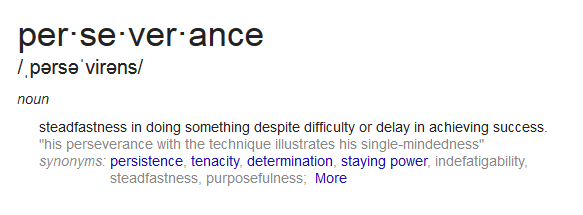 Pronunciation
www.dictionary.com
Perseverance
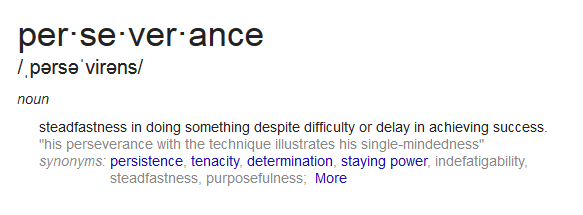 Part of Speech
www.dictionary.com
Perseverance
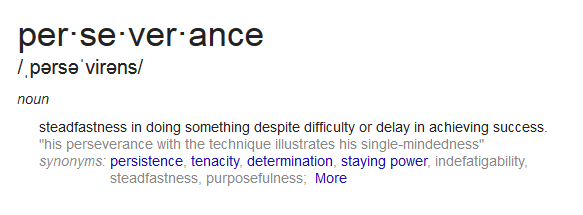 Actual Definition
www.dictionary.com
Perseverance
Synonyms are also available in a thesaurus!
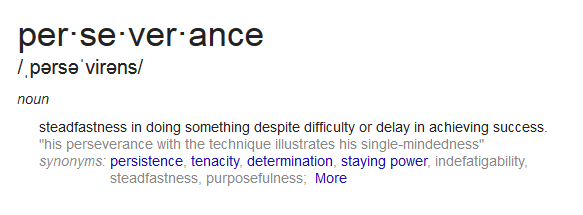 Synonyms
(Word Choice)
www.dictionary.com
Quick Draw
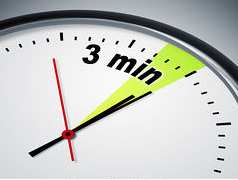 Perseverance
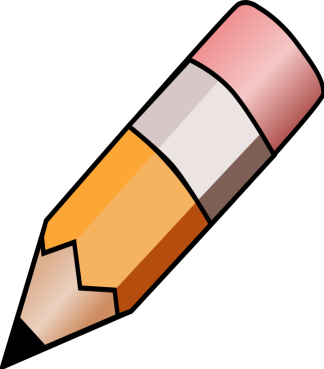 Quickly Sketch a picture that shows what this word means to you.
Gallery Walk
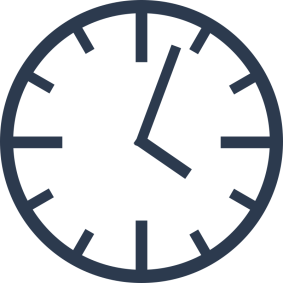 5
Post your sketches around the room.
Analyze the similarities & differences between your sketch and your classmates’ sketches.
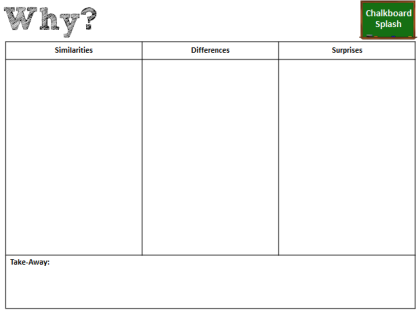 Debrief
What were the similarities?
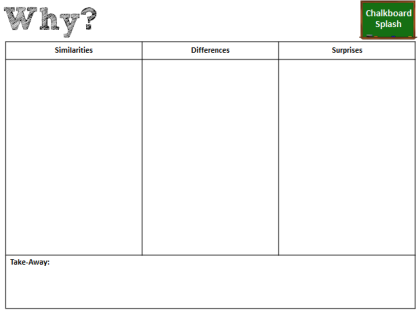 Debrief
What were the differences?
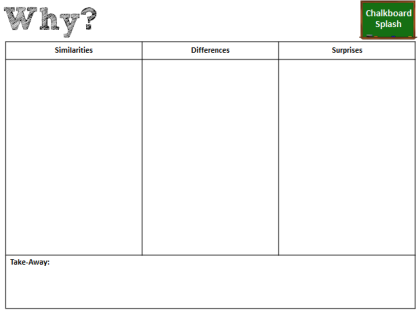 Debrief
What did you see that surprised you?
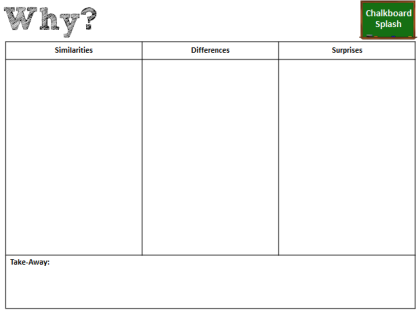 Take-Away
How would you describe the word “perseverance” after today’s activity?
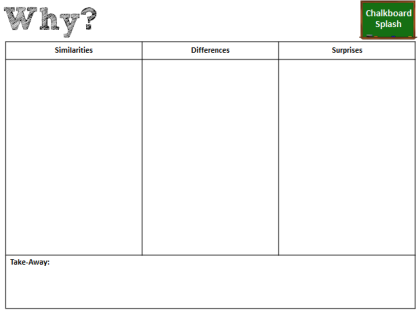